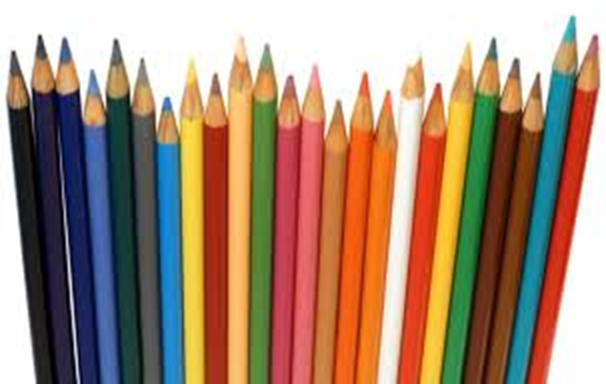 Gambar Konstruktif
Dosen: I. ALIF SIREGAR
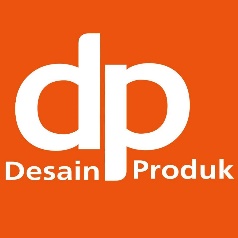 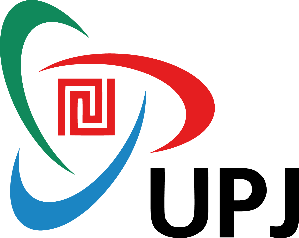 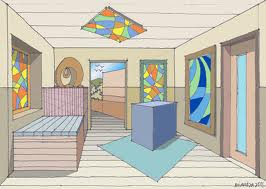 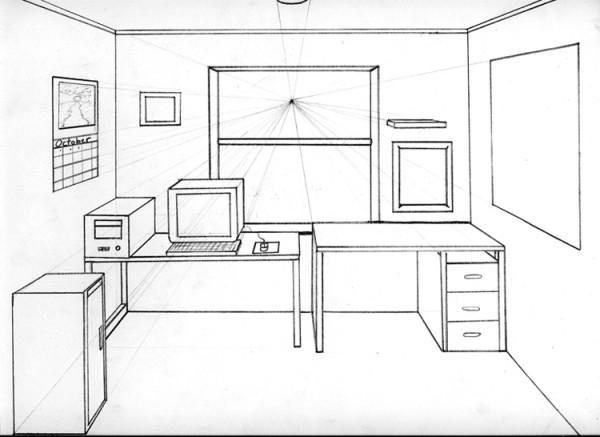 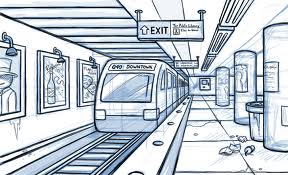 TUGAS
Menggunakan perspektif 1 gambar kamar masing-masing sedetail mungkin